BRC Science Highlight
Developmental regulation of processes, pathways, and genes that affect stem growth and composition in sorghum
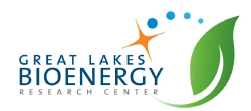 Objective Obtain information on the regulation of processes, pathways, and genes that affect stem growth, biomass accumulation, sucrose accumulation, and cell wall biogenesis useful for optimizing energy sorghum biomass composition
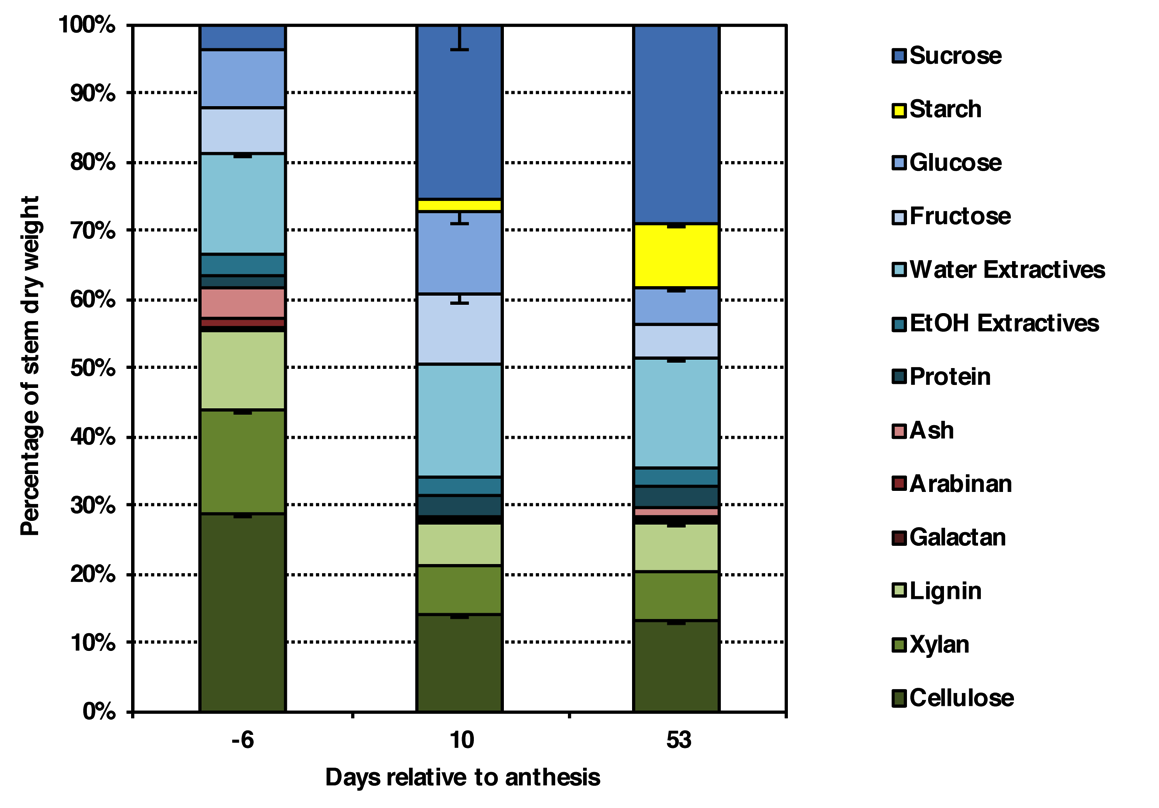 Approach Characterize the developmental time course of Della, an energy sorghum that accumulates high levels of stem sugars, for: 
 Biomass accumulation and partitioning among organs
 Total stem composition 
 Non-structural carbohydrate accumulation in stems
 Stem RNA-seq transcriptome profiles
Result/Impacts
Determined sorghum developmental dynamics and correlations for biomass partitioning, stem gene expression, cell wall biosynthesis, and sucrose accumulation. 
This resource, of more than 200 genes involved in sorghum stem cell wall biology and sugar accumulation, will be useful for future engineering of sorghum to improve conversion to biofuels and bio-products.
McKinley, B. et al. “Dynamics of biomass partitioning, stem gene expression, cell wall biosynthesis, and sucrose accumulation during development of Sorghum bicolor.” The Plant Journal 88, 662-680 (2016) [DOI: 10.1111/tpj.13269].
GLBRC December 2016
[Speaker Notes: Notes:
text

Title again:
Text 1-2 sentence summary?]